Использование исследовательских технологий, способствующих развитию познавательной активности детей дошкольного возраста
Подготовила: 
воспитатель 1 категории МБДОУ детского сад №2 «Красная Шапочка»: Фомина Ксения Алексеевна
п. Матвеев Курган 
2022 год
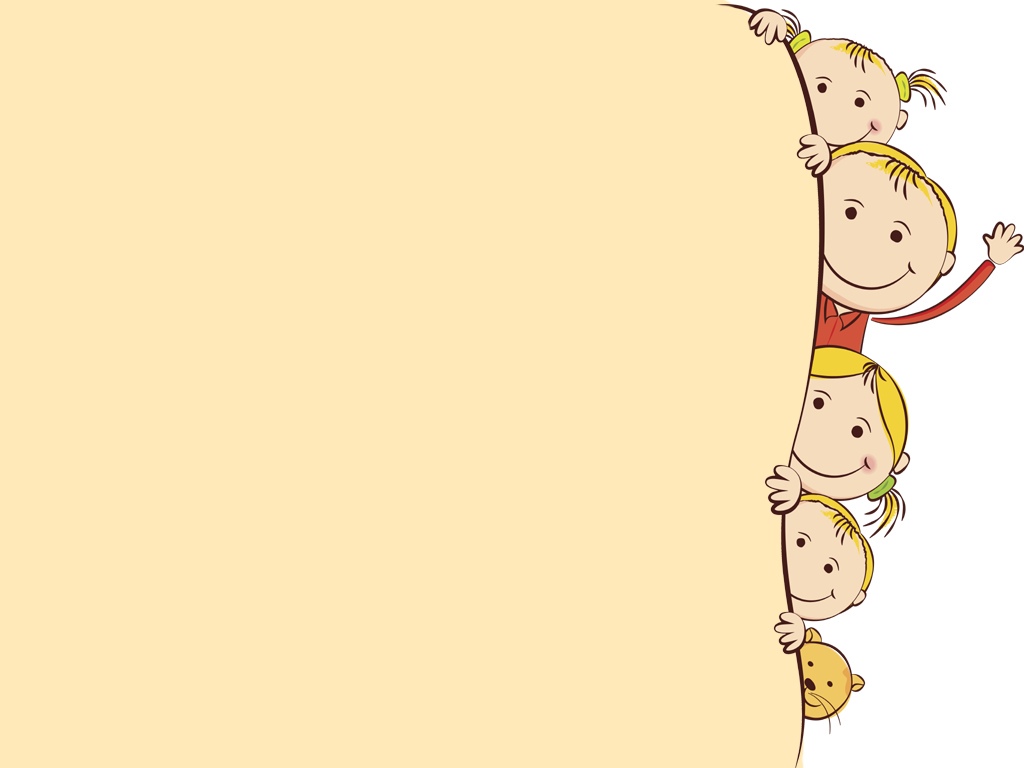 «Чем больше ребёнок видел, слышал и переживал, чем больше он знает, и усвоил, чем большим количеством элементов действительности он располагает в своём опыте, тем значительнее и продуктивнее при других равных условиях будет его творческая, исследовательская деятельность»,- писал классик отечественной психологической науки Лев Семёнович Выгодский.
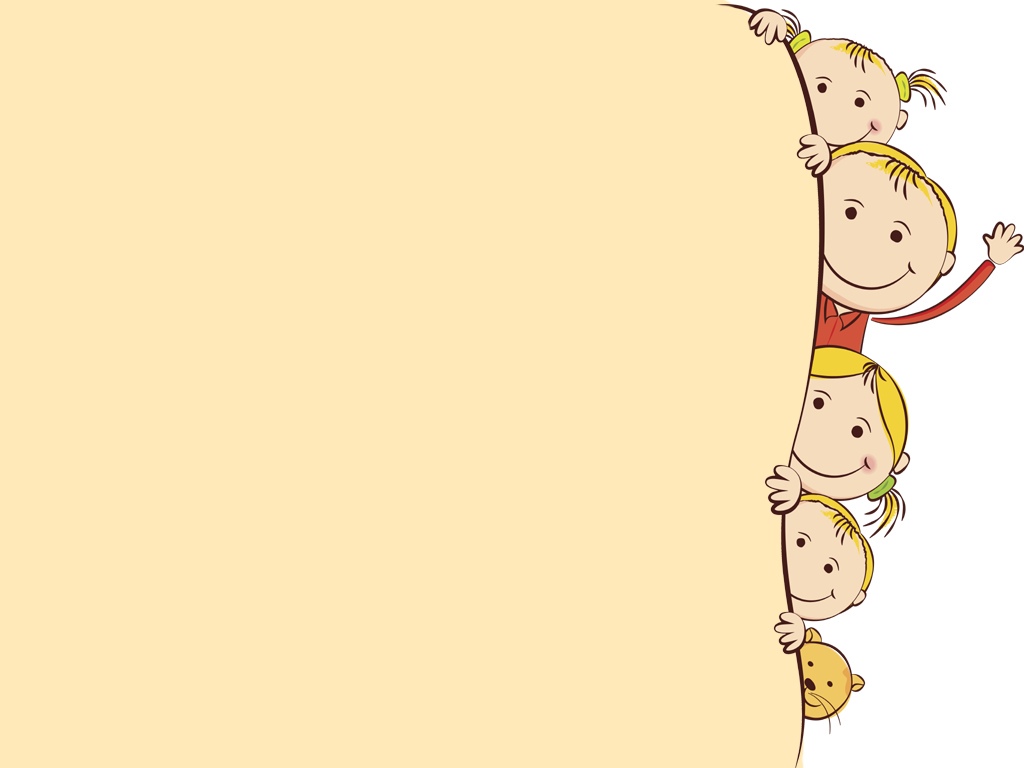 Развитие познавательной активности у детей дошкольного возраста особенно важно, так как она развивает детскую любознательность, пытливость ума и формирует на их основе устойчивые познавательные интересы через исследовательскую деятельность.
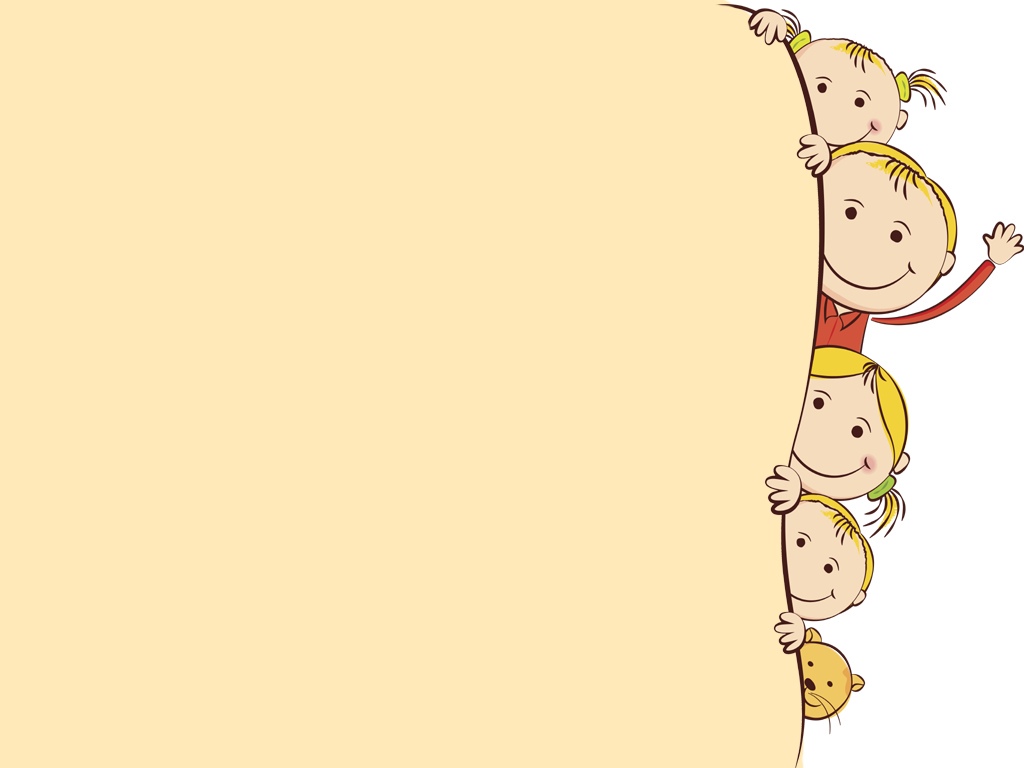 Маленькие дети по своей природе исследователи. Это объясняется тем, что младшим  дошкольникам  присуще наглядно-действенное и наглядно-образное мышление, а экспериментирование, как никакой другой метод, соответствует этим возрастным особенностям. В дошкольном возрасте он является ведущим, а в первые три года – практически единственным способом познания мира. Своими корнями экспериментирование уходит в манипулирование предметами. Малышам хочется испытывать все самим, удивляться неизведанному. У них формируется любознательность – желание познать закономерности окружающего мира.
Поэтому очень важно интерес ребенка, любознательность сделать управляемым процессом, а главное, полезным для него с точки зрения познавательного, нравственного, эстетического развития.
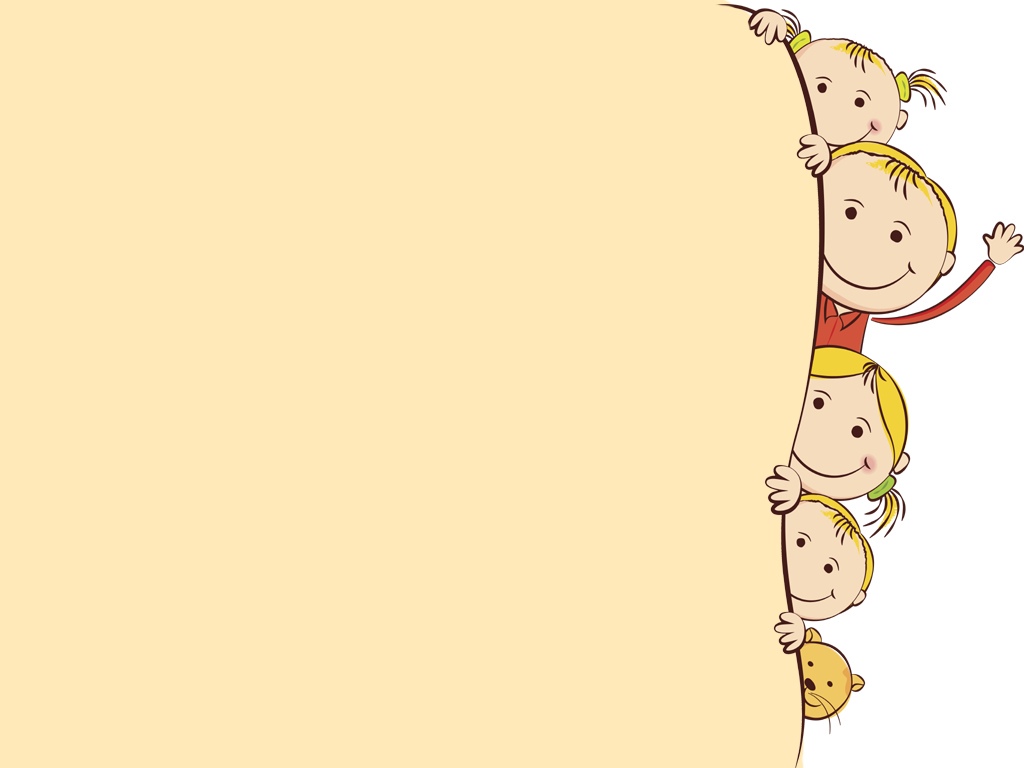 Актуальность метода экспериментирования заключается в том, что в процессе эксперимента:
дети получают реальные представления о различных сторонах изучаемого объекта и его взаимоотношениях с другими объектами и со средой обитания;
идет обогащение памяти ребенка, активизируются его мыслительные процессы;
развивается речь;
формируются самостоятельность, целеполагание, способность преобразовывать какие-либо предметы и явления для достижения определенного результата;
развивается эмоциональная сфера ребенка, творческие способности, формируются трудовые навыки.
А это значит, что детское экспериментирование является важным  средством интеллектуального развития. дошкольников.
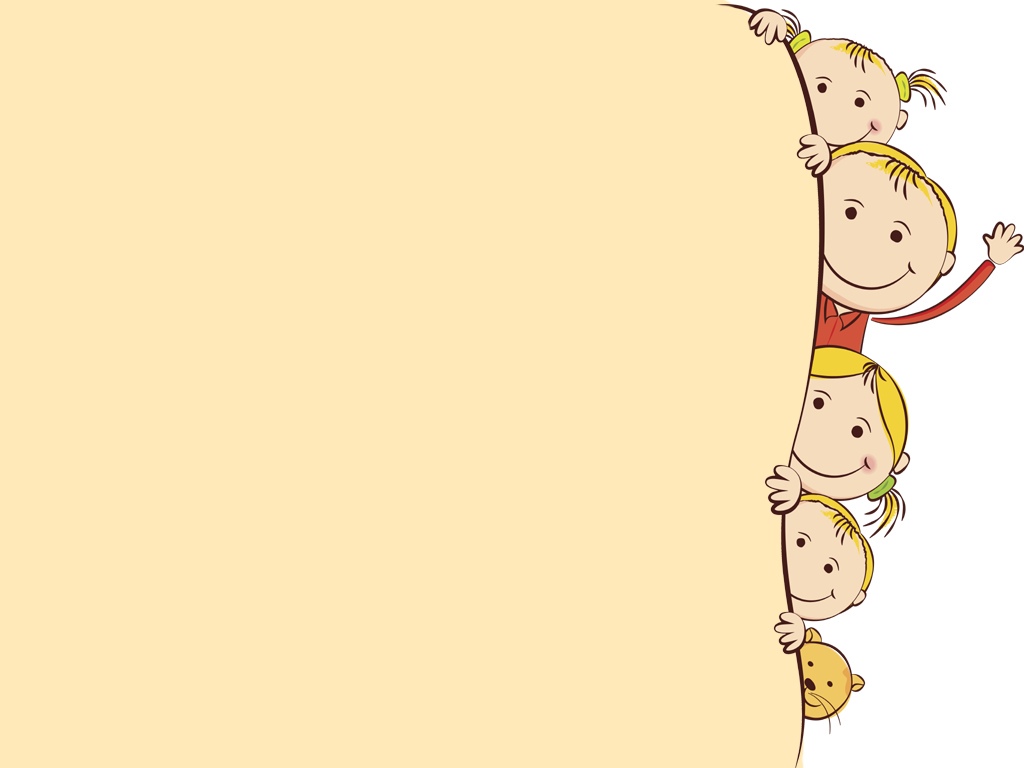 Цель
Развитие познавательной активности детей в процессе исследовательской деятельности.

(Развитие наблюдательности, умение сравнивать, анализировать, обобщать; развитие познавательного интереса детей в      процессе экспериментирования, установление причинно-следственной связи. 
Создание условий для формирования основного целостного мировидения ребенка средствами эксперимента.)
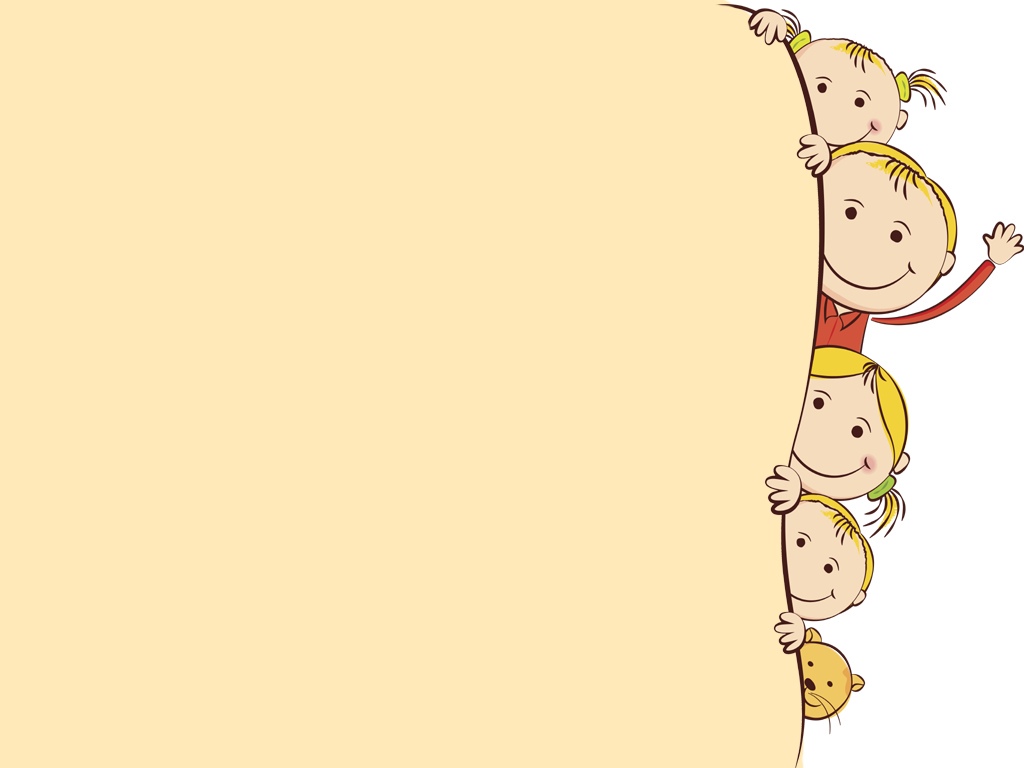 Задачи
Расширять представление детей о физических свойствах окружающего мира.
Развивать представление об основных физических явлениях.
Расширять представление об использовании человеком факторов природной среды.
Расширять представление детей о значимости воды и воздуха в жизни человека.
Создавать условия для возникновения удивления по отношению к наблюдаемым явлениям, для пробуждения интереса к решению поставленных задач; для возможности радоваться сделанному открытию
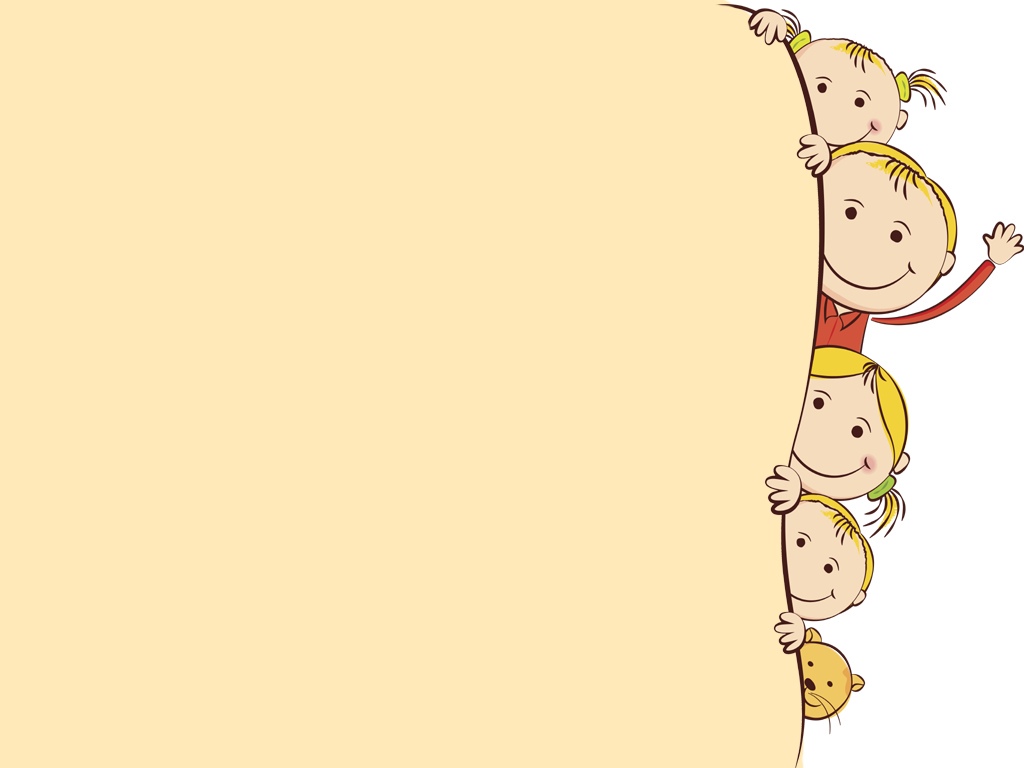 Образовательные задачи:Познакомить детей со свойствами предмета исследования;Формировать умение делать открытия и выводы;Обучать плавному направленному выходу на предмет.  Развивающие задачи:Развивать экспериментальную деятельность;Развивать речь детей;Развивать сенсорные способности, тактильные ощущения,Мелкую моторику;Развивать внимание, мышление, память.   Воспитательные задачи:Воспитывать самостоятельность и активность;Воспитывать умение слушать друг друга, чувствоВзаимопомощи, умение работать в коллективе, доброжелательностьи отзывчивость;Воспитывать аккуратность в работе.
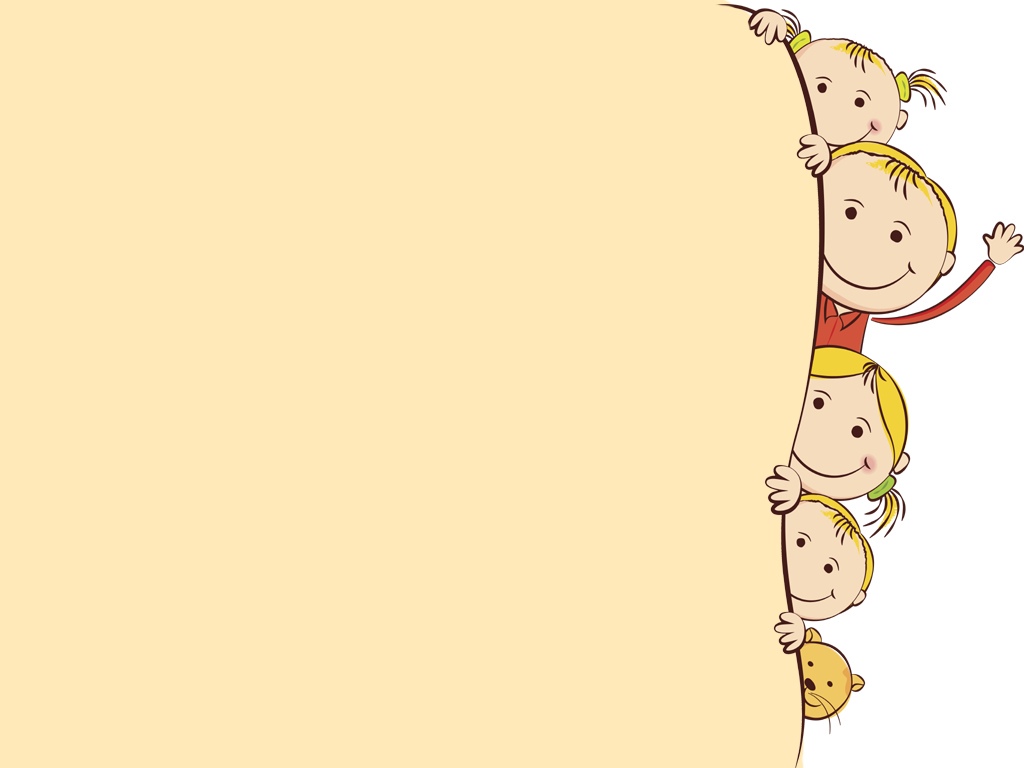 Классификация экспериментов.
По характеру объектов, используемых в эксперименте: --  Опыты с растениями;  -- Опыты с животными;  -- Опыты с объектами неживой природы;  -- Опыты, объектом которых является человек.     
 По месту проведения опытов:  -- В групповой комнате;  -- На участке;  -- В лесу, в поле и т.д.   
  По количеству детей:  -- Индивидуальные ( 1– 4 ребенка); --  Групповые (5 –16 детей); --  Фронтальные или коллективные ( вся группа).   
  По причине их проведения:  -- Случайные;  -- Запланированные;  -- Поставленные в ответ на вопрос ребенка.
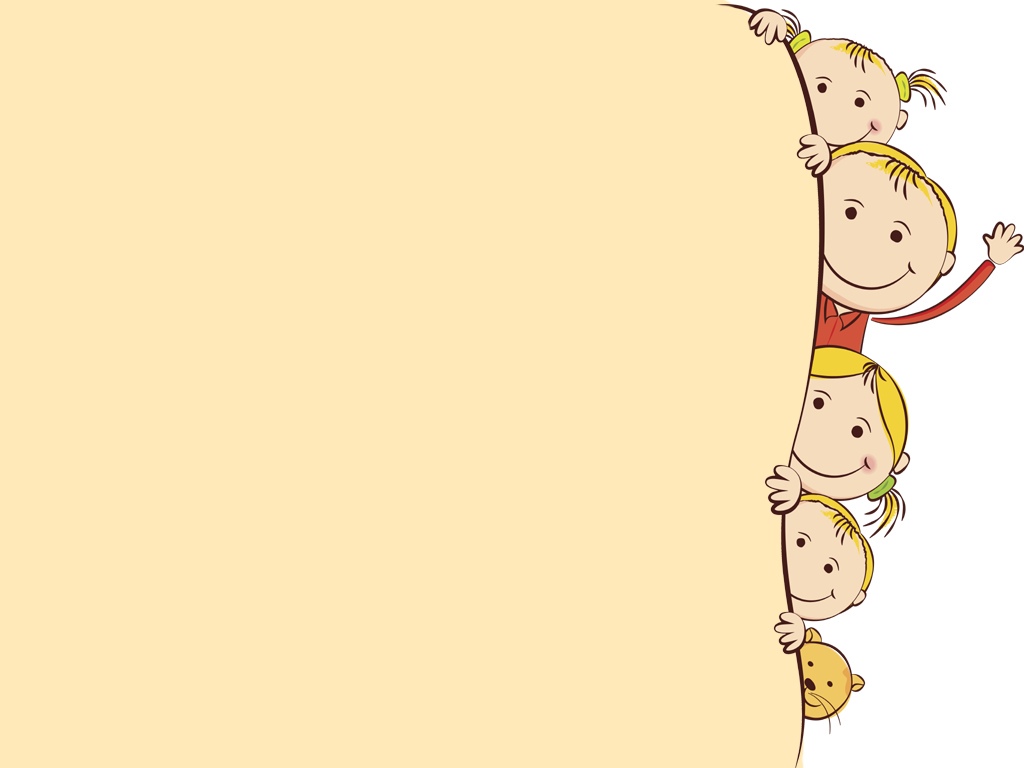 Знания, почерпнутые не из книг, а добытые самостоятельно, всегда являются осознанными и более прочными.
Основная особенность детского экспериментирования заключается в том, что ребенок познает объект в ходе практической деятельности с ним, осуществляемые ребенком практические действия выполняют познавательную, ориентировочно – исследовательскую функцию, создавая условия, в которых раскрывается содержание данного объекта.
Экспериментирование, как специально организованная деятельность, способствует становлению целостной картины мира ребенка дошкольного возраста и основ культурного познания   окружающего мира.
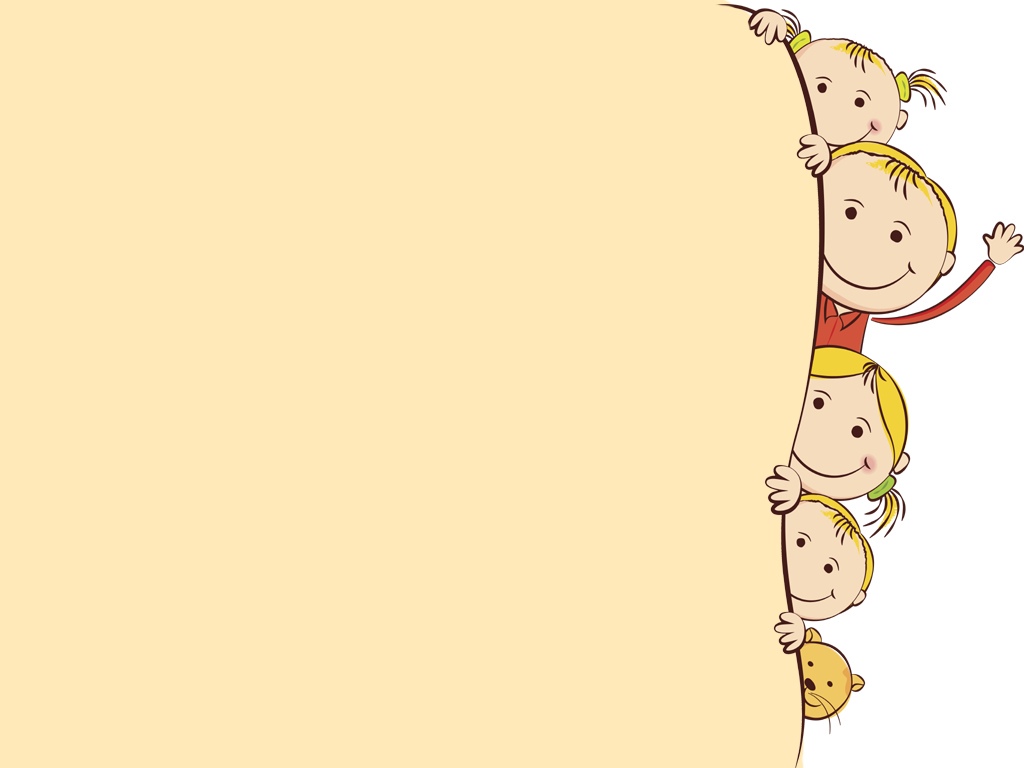 Для младшего дошкольника характерен повышенный интерес ко всему, что происходит вокруг. Ежедневно дети познают все новые предметы, стремятся узнать не только их названия, но и черты сходства, задумываются над простейшими причинами наблюдаемых явлений. Поддерживая детский интерес, нужно вести их от знакомства с природой, объектами окружающего вида к их пониманию.
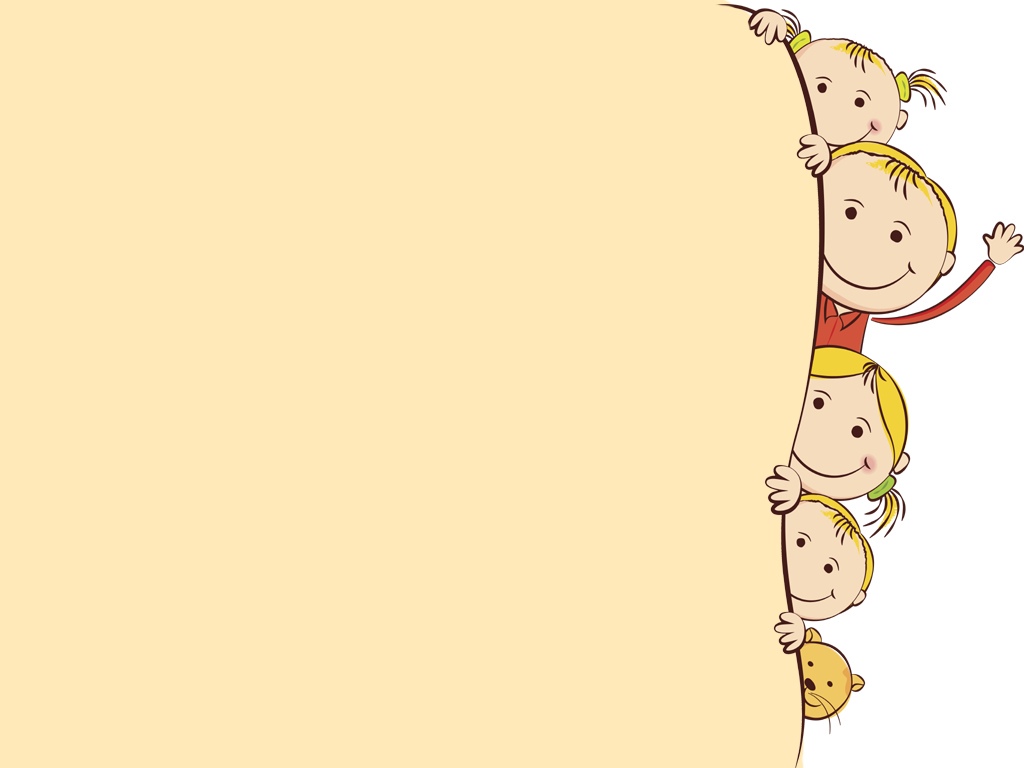 Опыты можно проводить как отдельный вид деятельности, так и как игра или часть занятия. Так же опытнической деятельностью можно заниматься в процессе режимных моментов и использовать на прогулке как часть наблюдения.
Количество проводимых опытов может варьироваться на усмотрение воспитателя и с учетом индивидуальных особенностей детей. Я организую опыты один раз в неделю на основании циклограммы в четверг во вторую половину дня. Опыты провожу как с подгруппой детей, так и с 2-3 детьми. Проводить опыты с целой группой не рекомендуется, т.к. при этом невозможно задействовать всех детей и результат проводимого опыта снижается.
Длительность проведения опытов четко не регламентируется. Это зависит от формы организации опыта, но не более 10-15 минут за один этап.
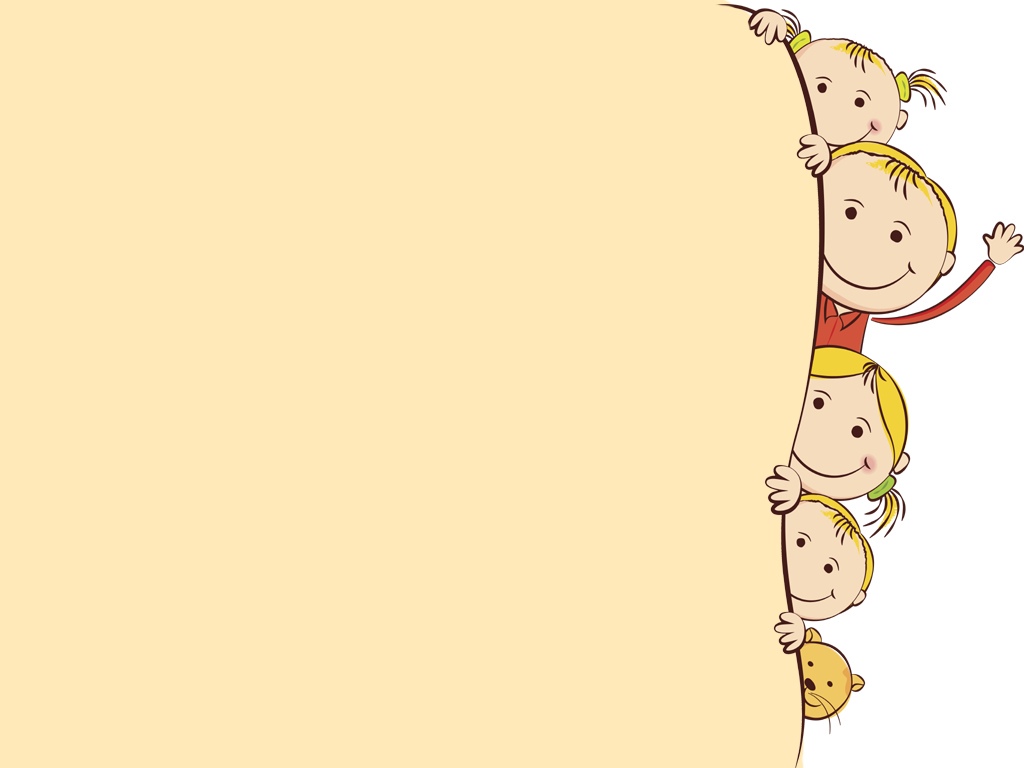 Для поддержания интереса к экспериментированию я практикую задания, в которых проблемные ситуации моделируются от имени сказочных героев. В группе организован уголок экспериментирования, «хозяином» которого может быть любой сказочный герой.
Виды игр-экспериментов.
Игры с водой
Игры со снегом и льдом
Игры с песком
Игры с камнями
Игры с воздухом
Игры с крупой
Игры с бумагой и древесиной
Игры со звуком
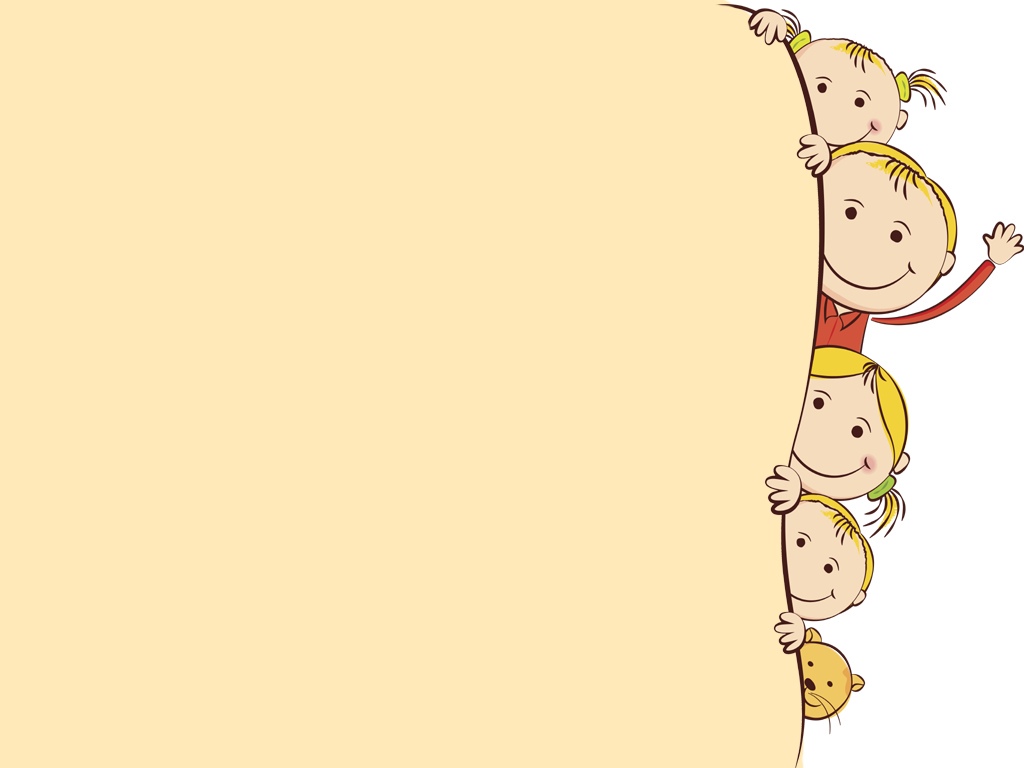 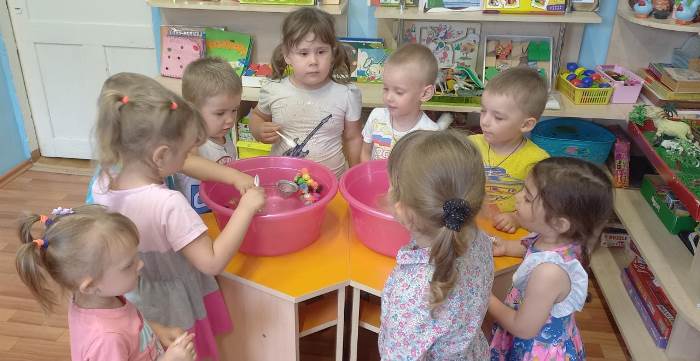 «Тонет – 
не тонет»
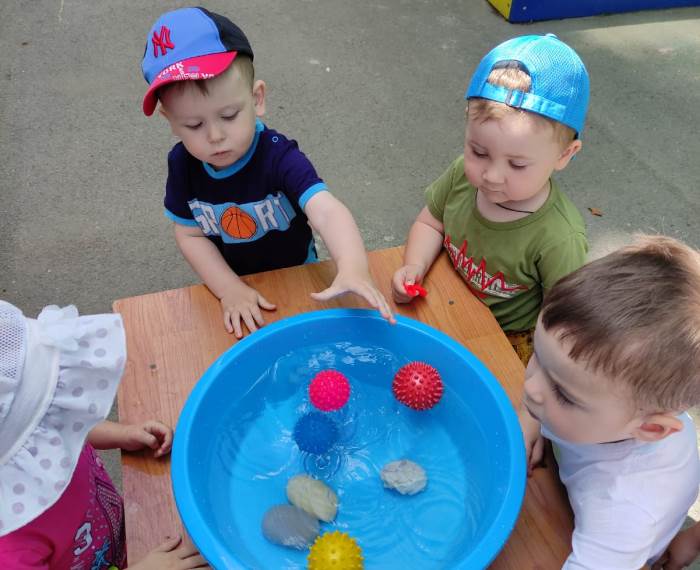 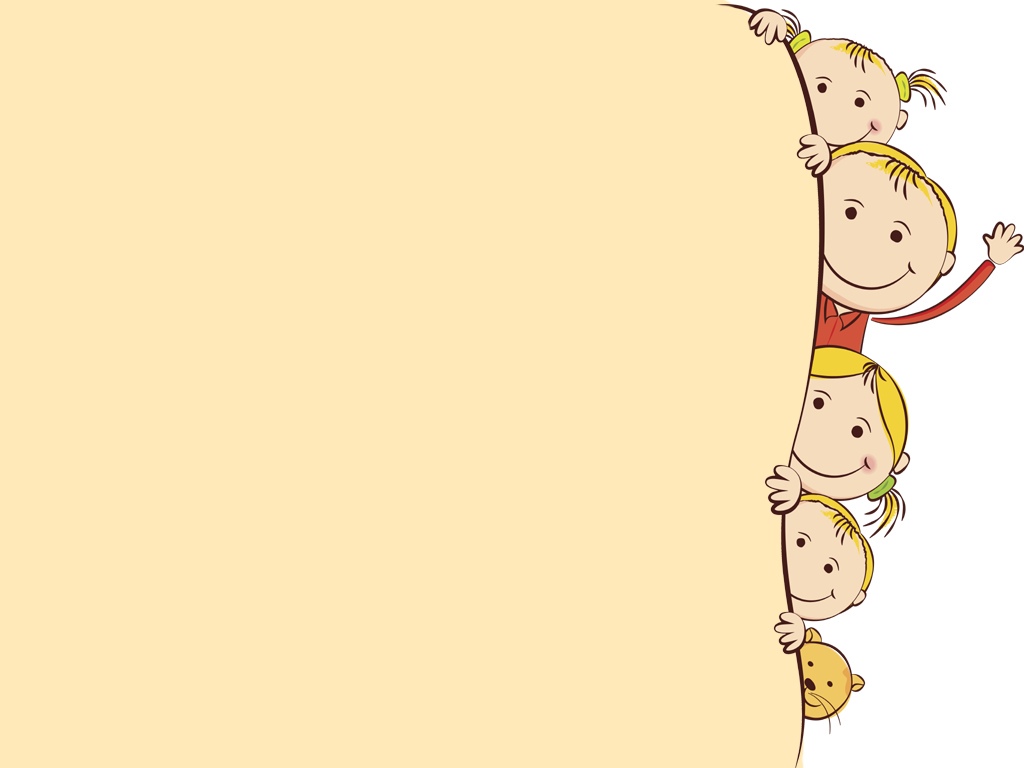 Эксперимент тонет - не тонет
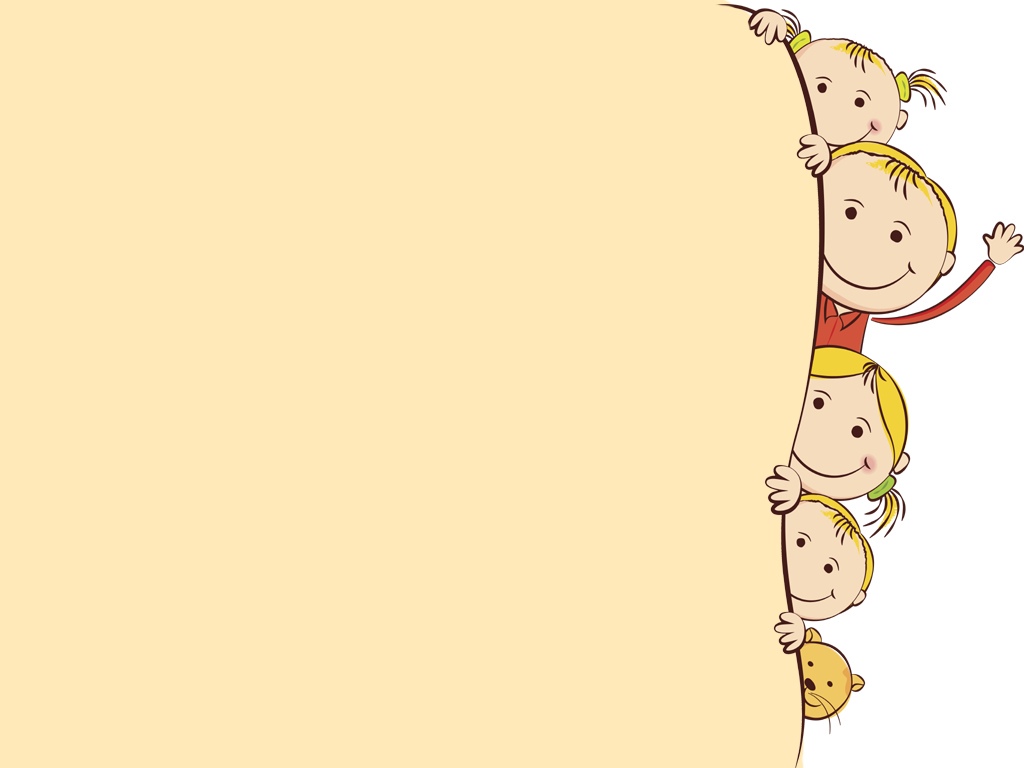 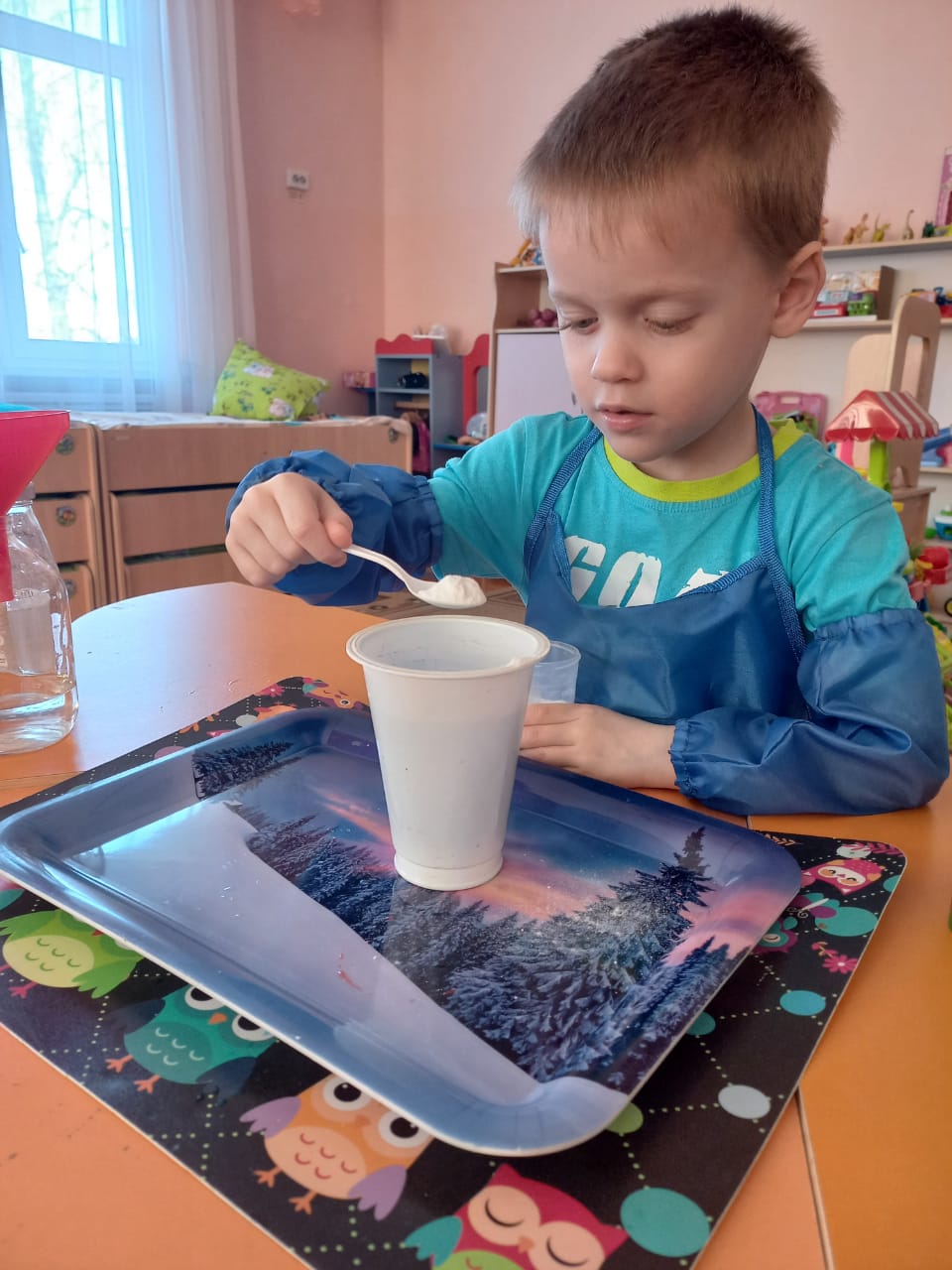 «Цветная пена»
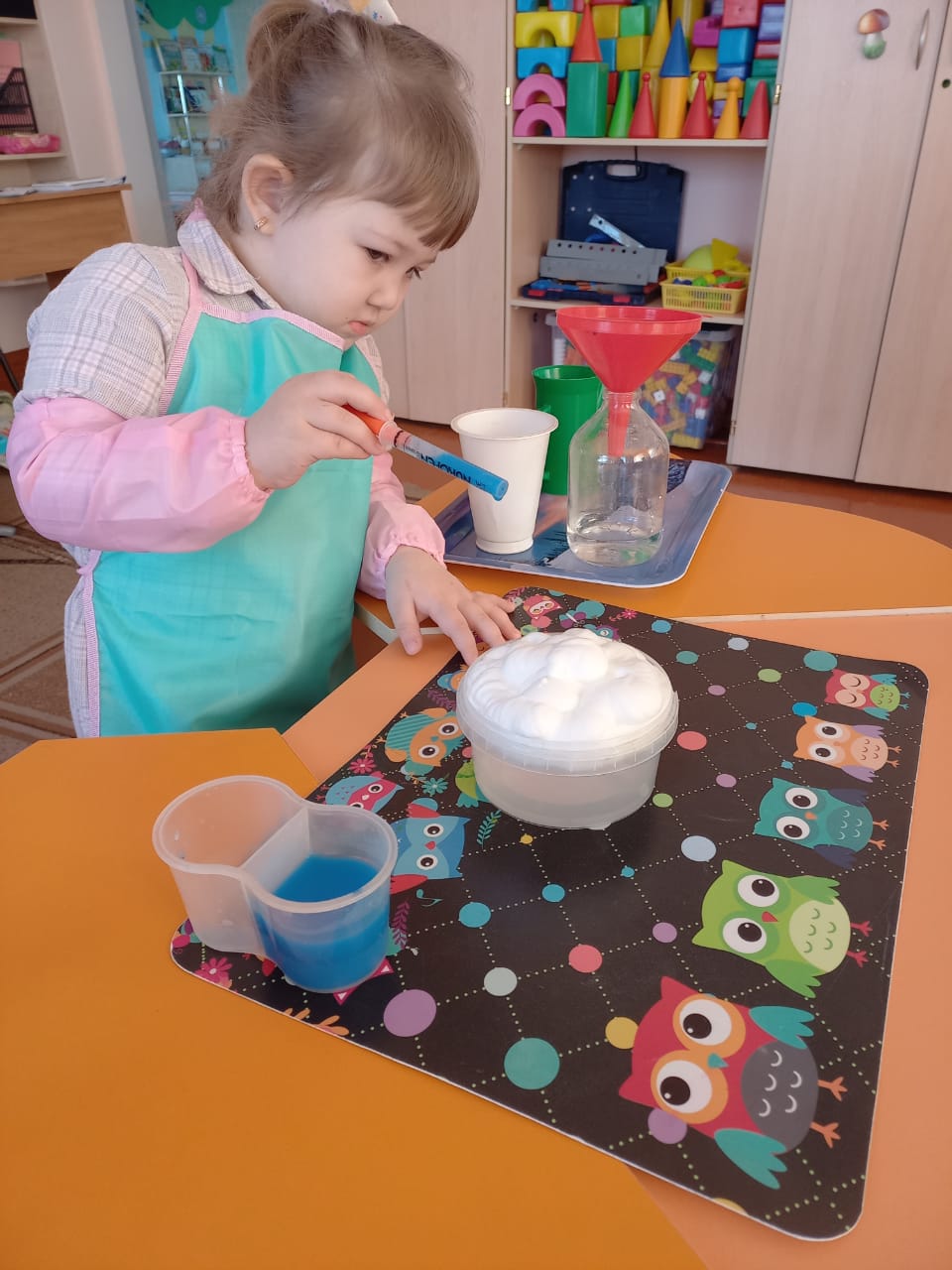 «Вода – растворитель»
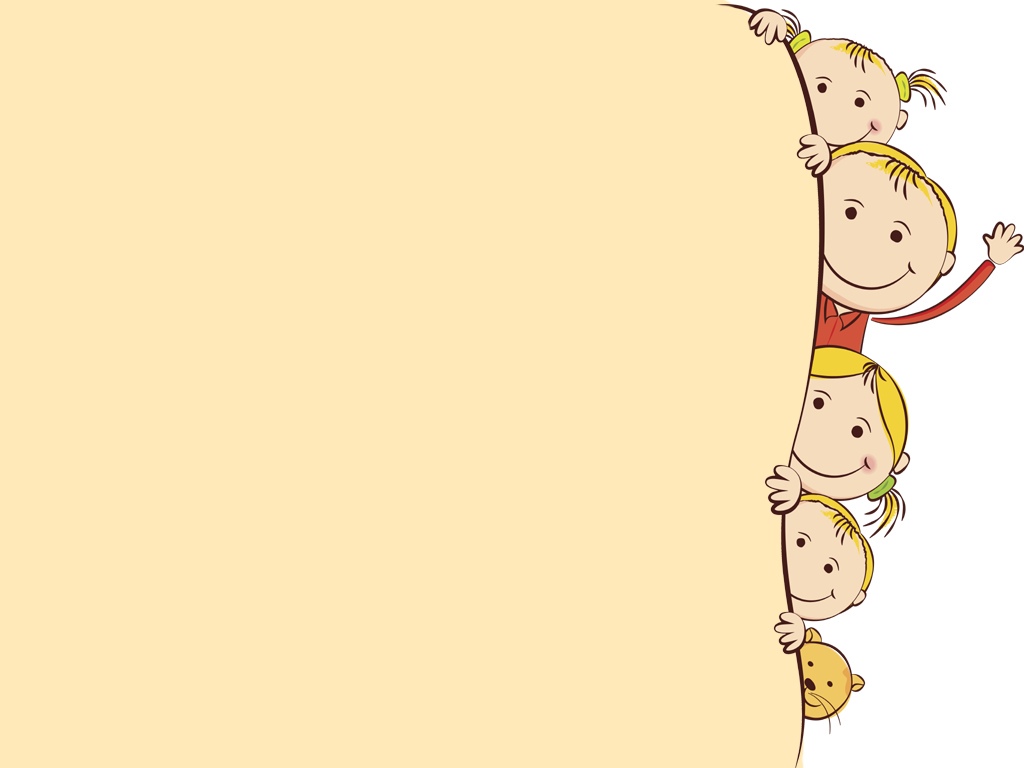 Веселый эксперимент 
«Цветная пена»
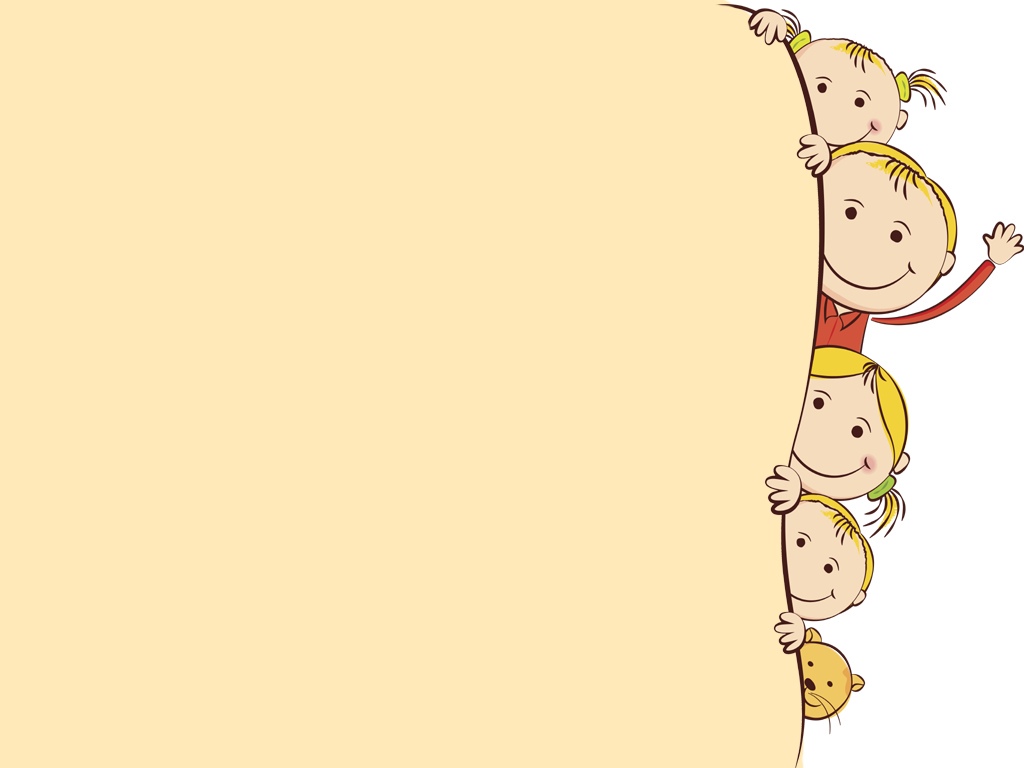 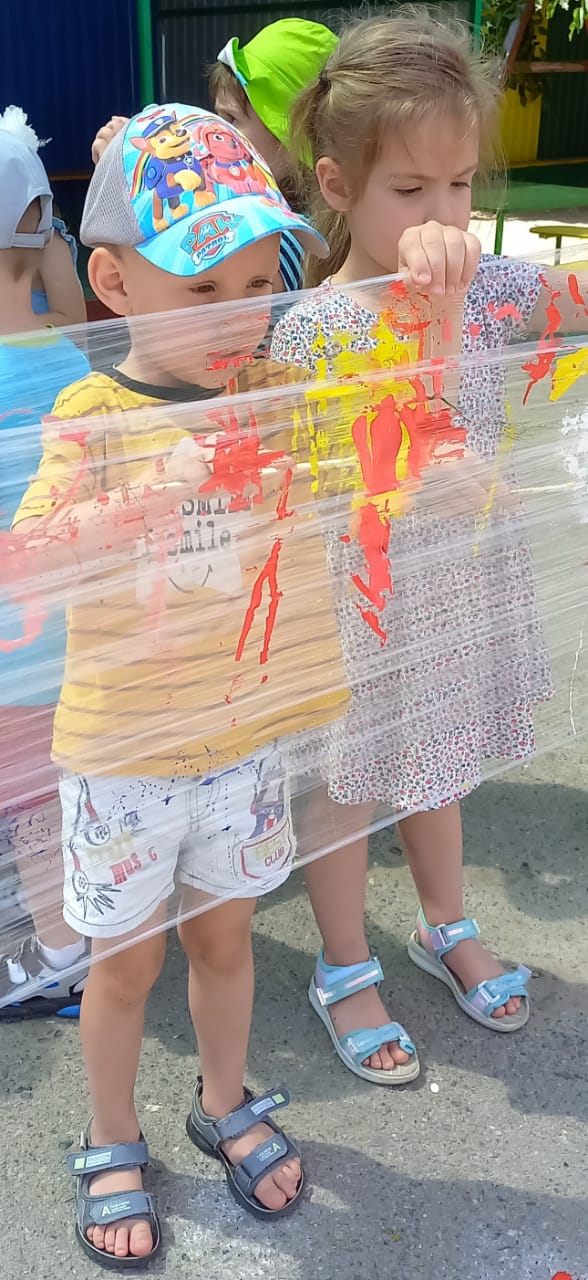 «Рисунки на пленке»
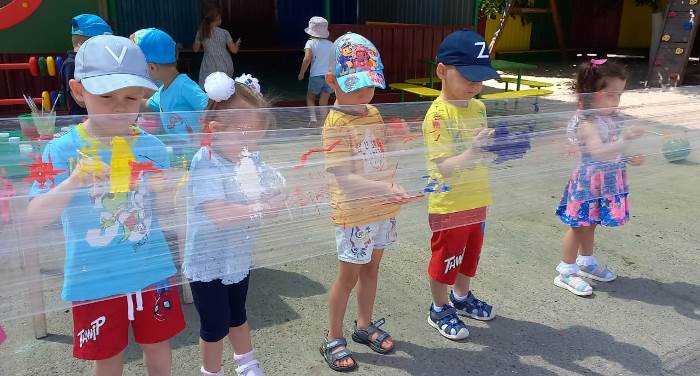 «
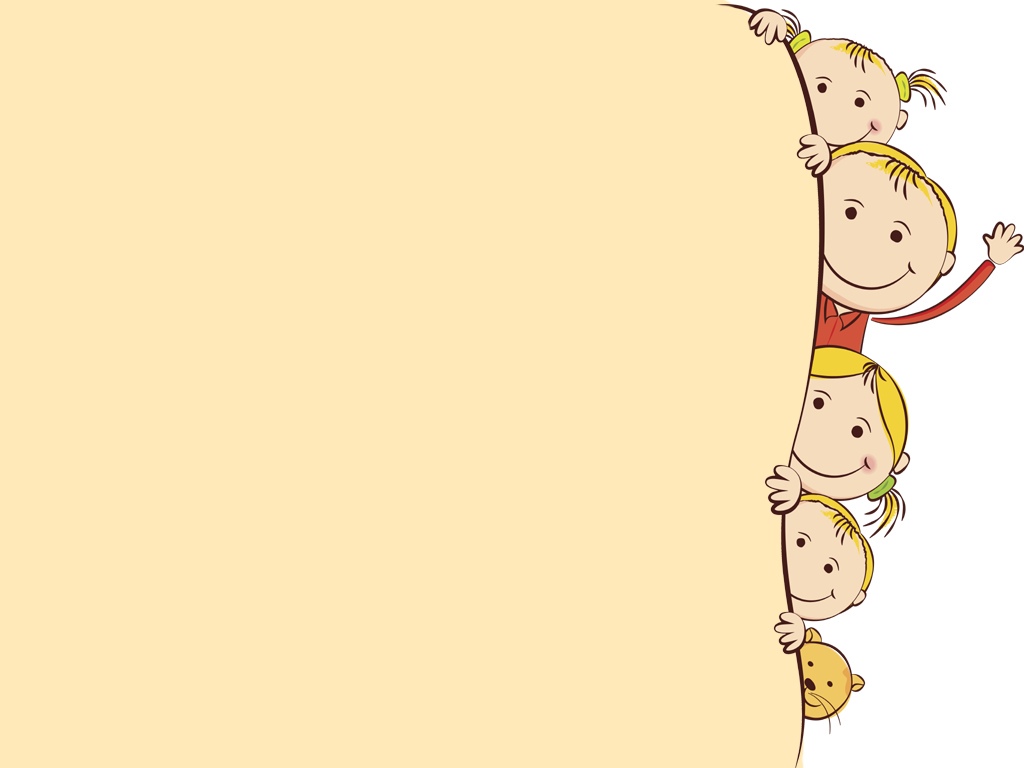 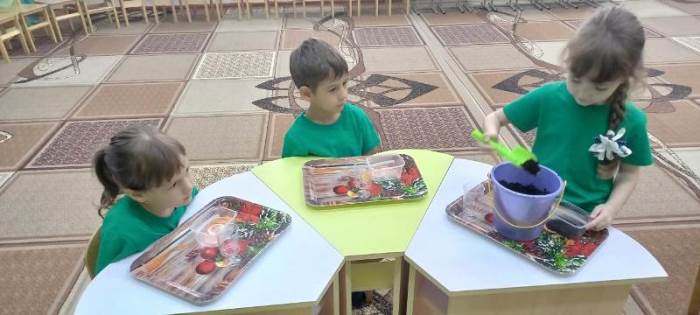 «Выращиваем фасоль»
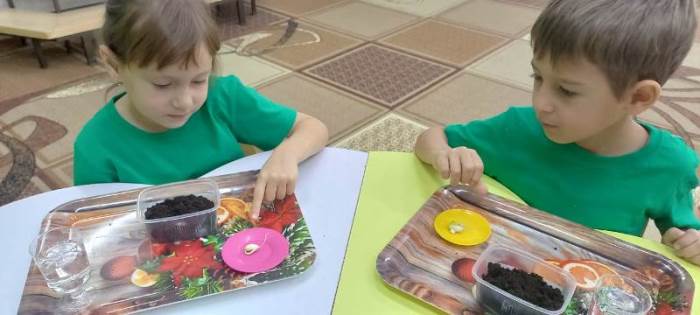 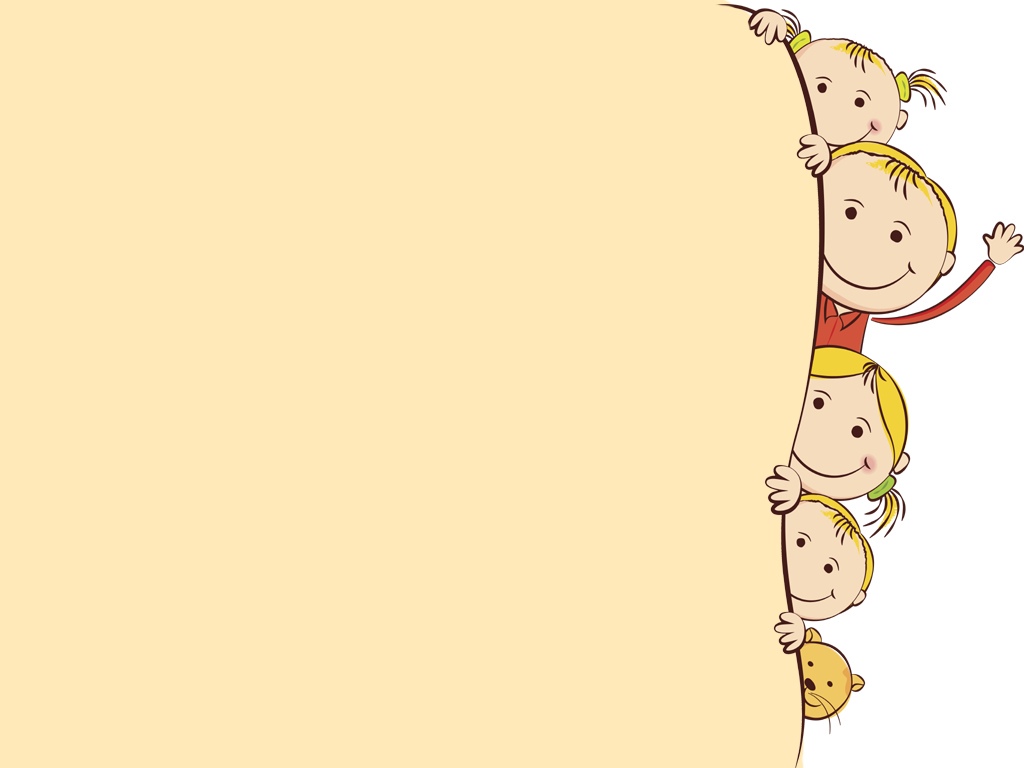 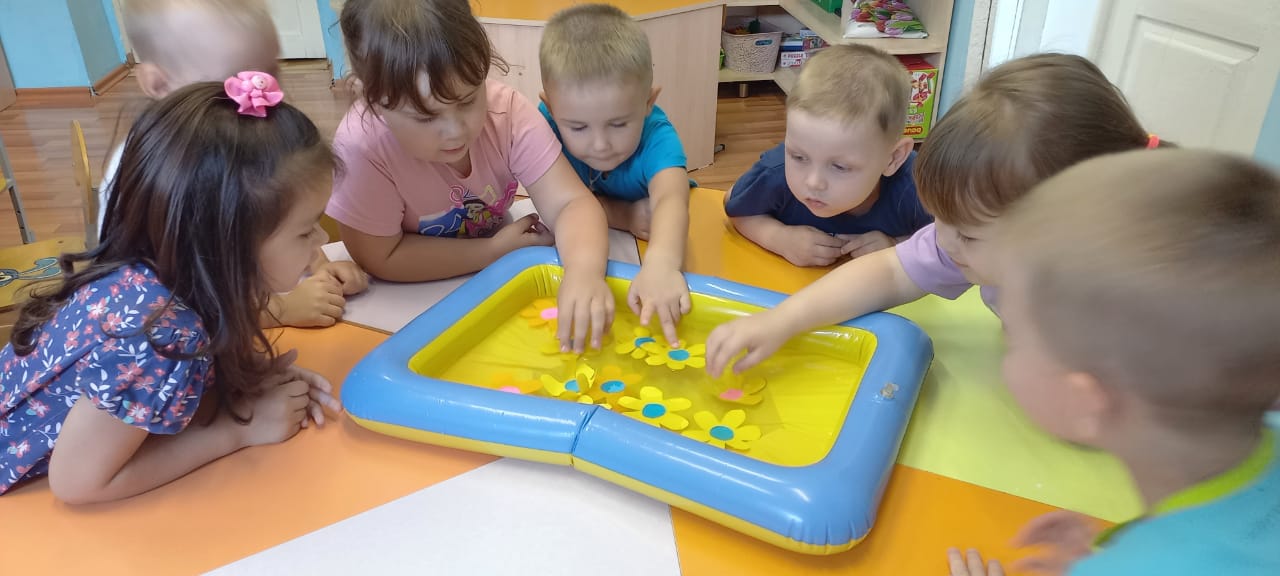 «Цветы в воде»
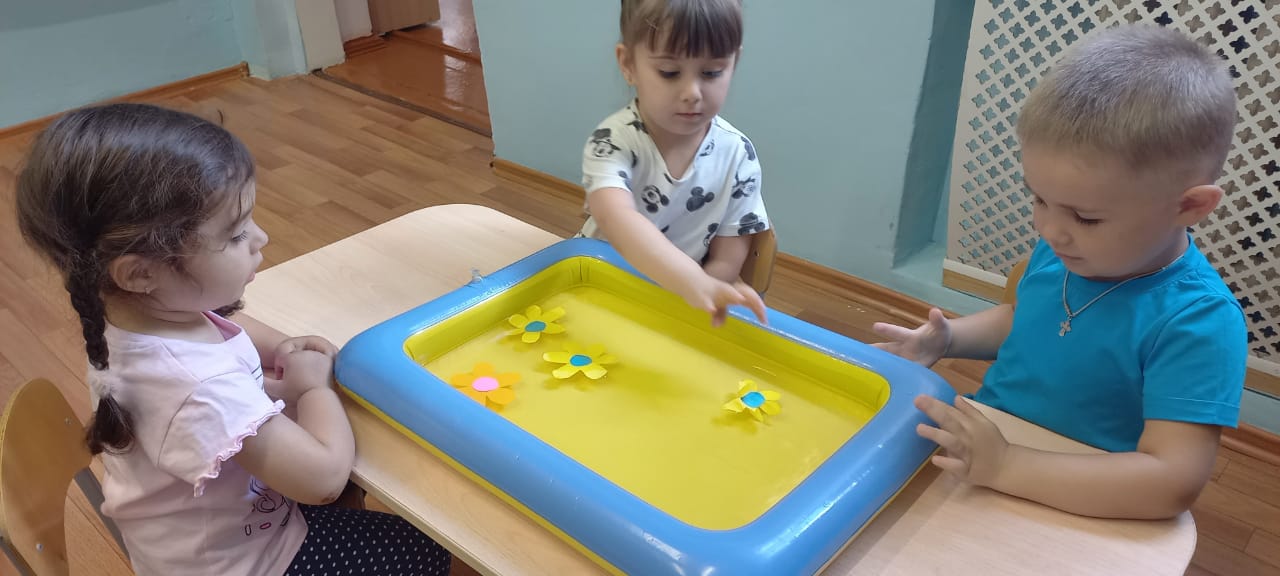 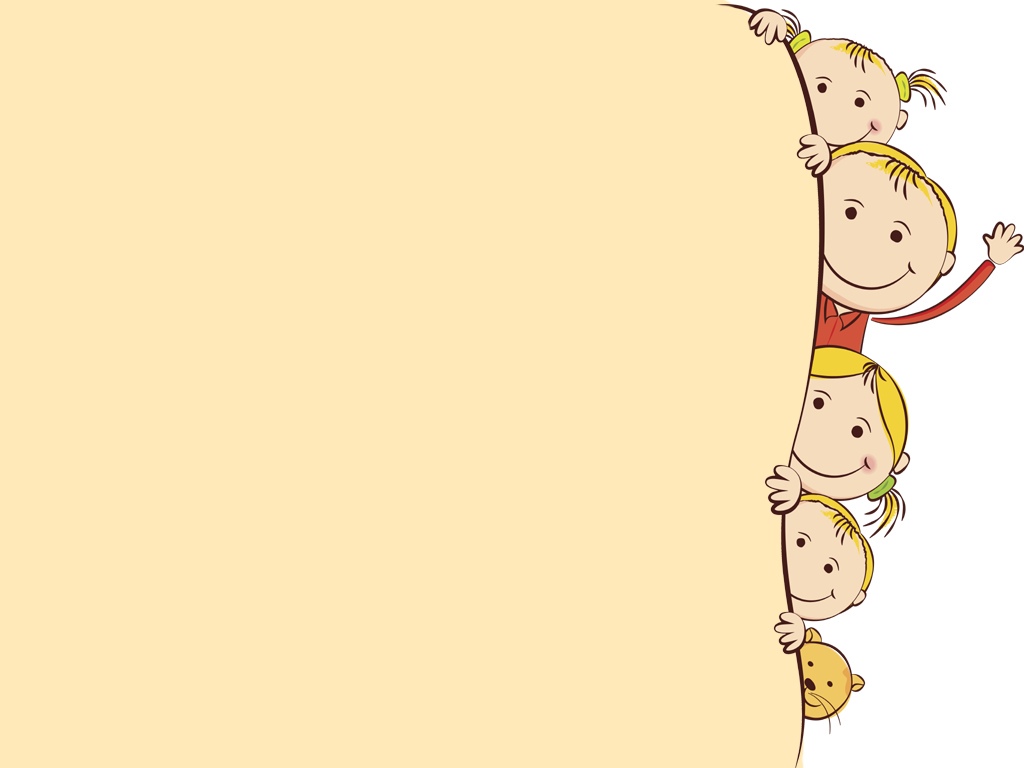 Эксперимент 
«Цветы в воде»
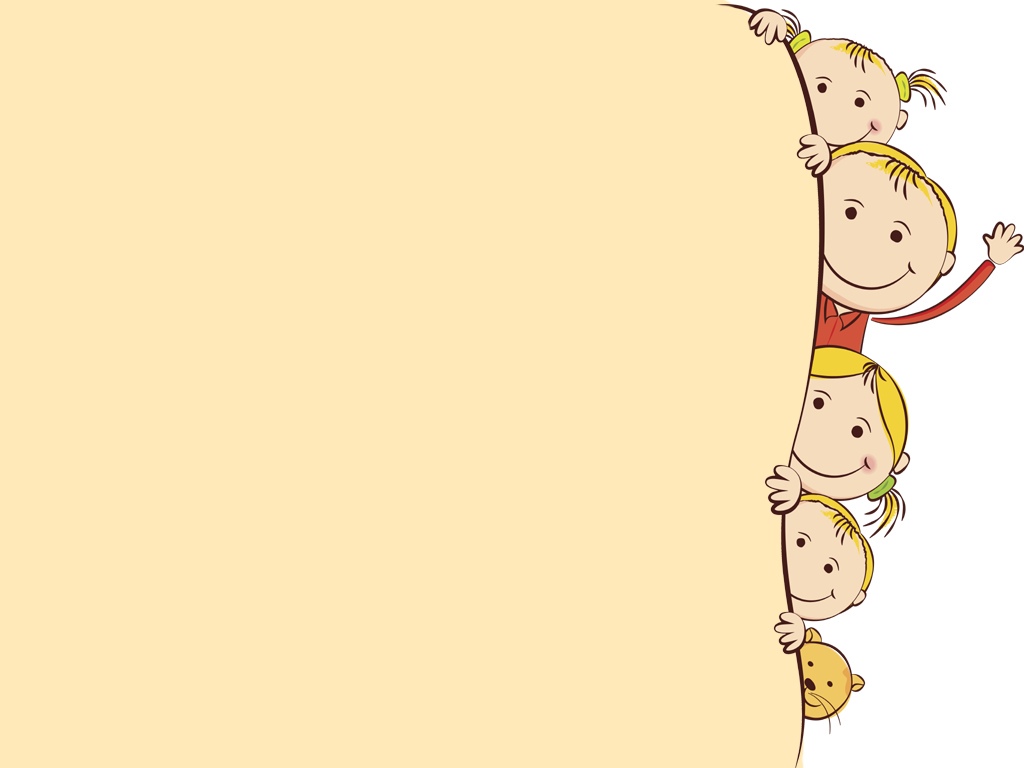 «Волшебные свойства 
солнышка»
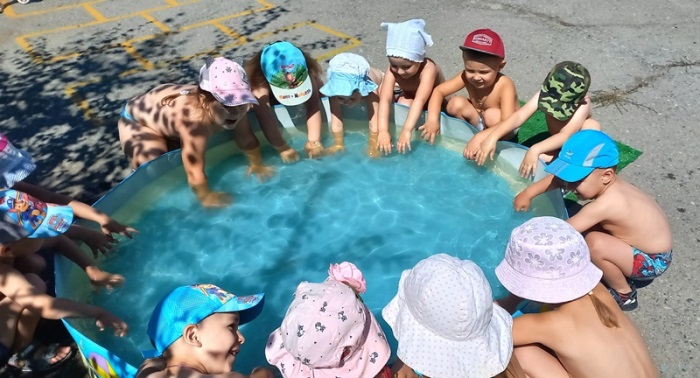 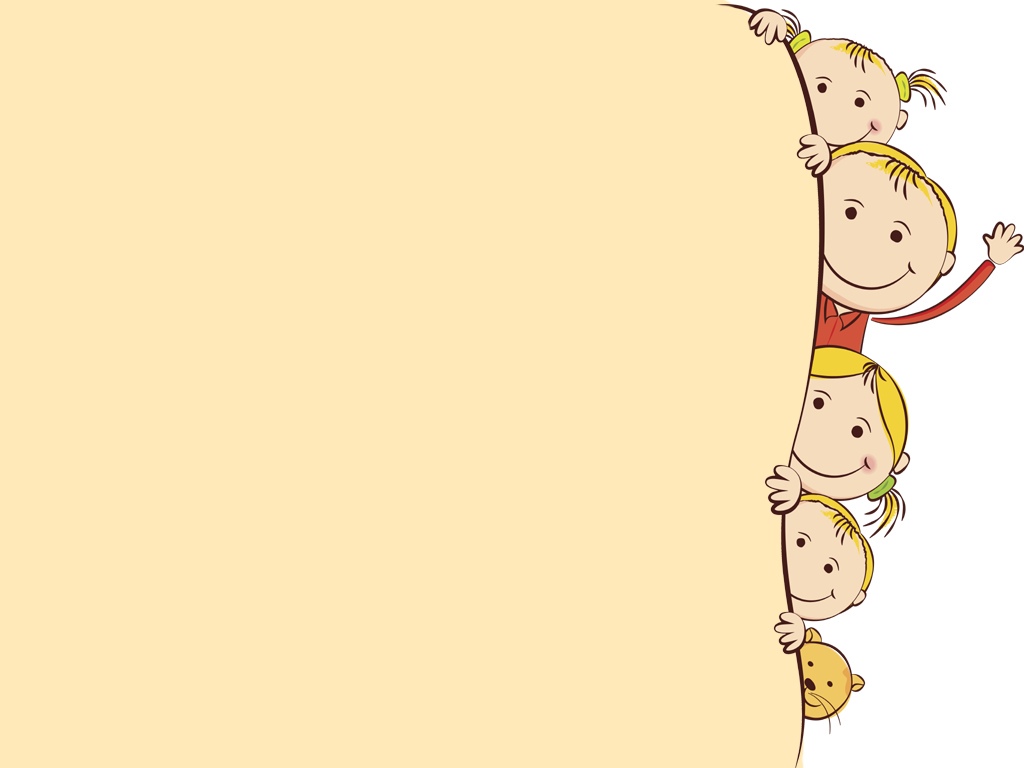 «Эксперименты с водой»
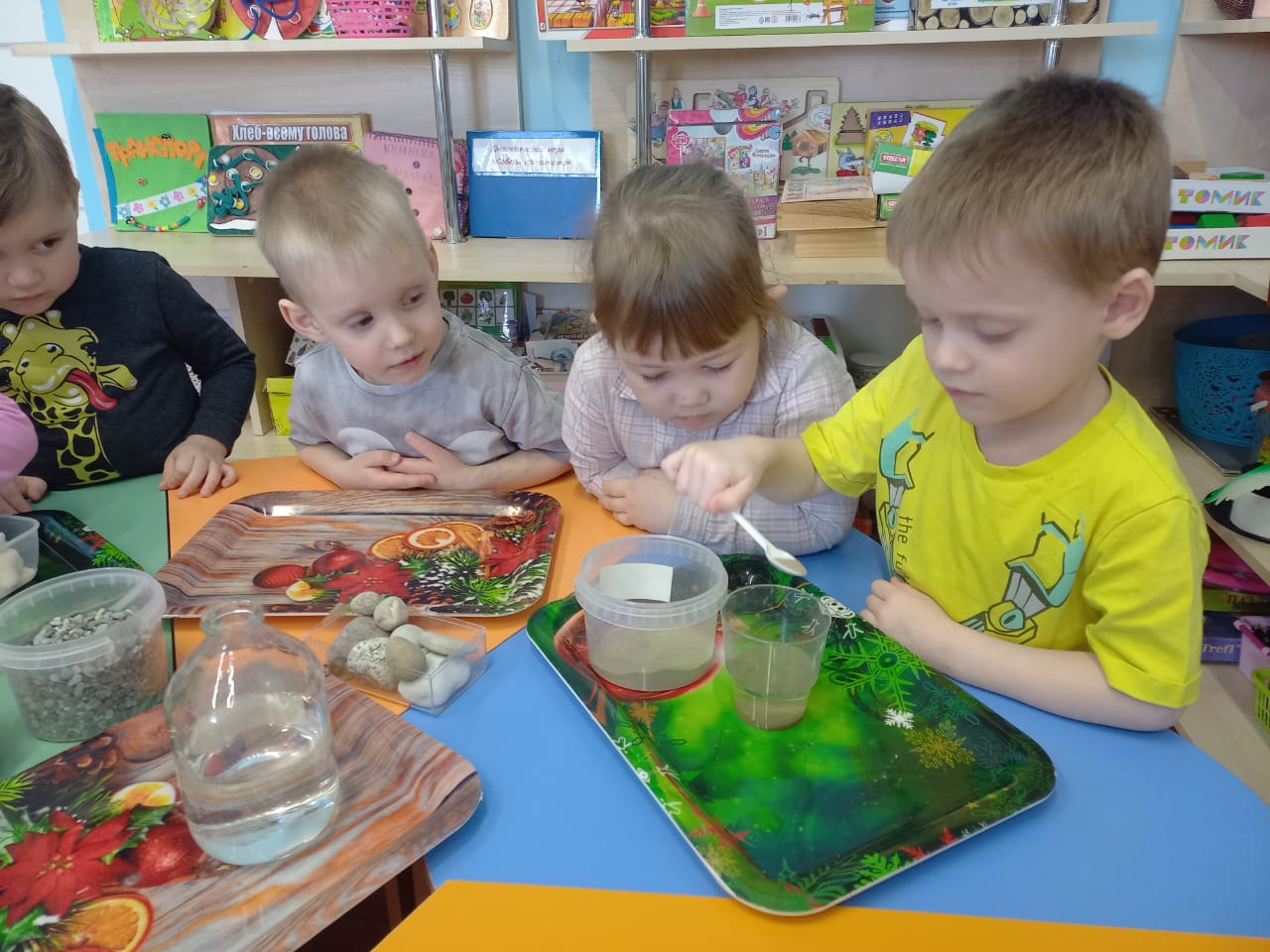 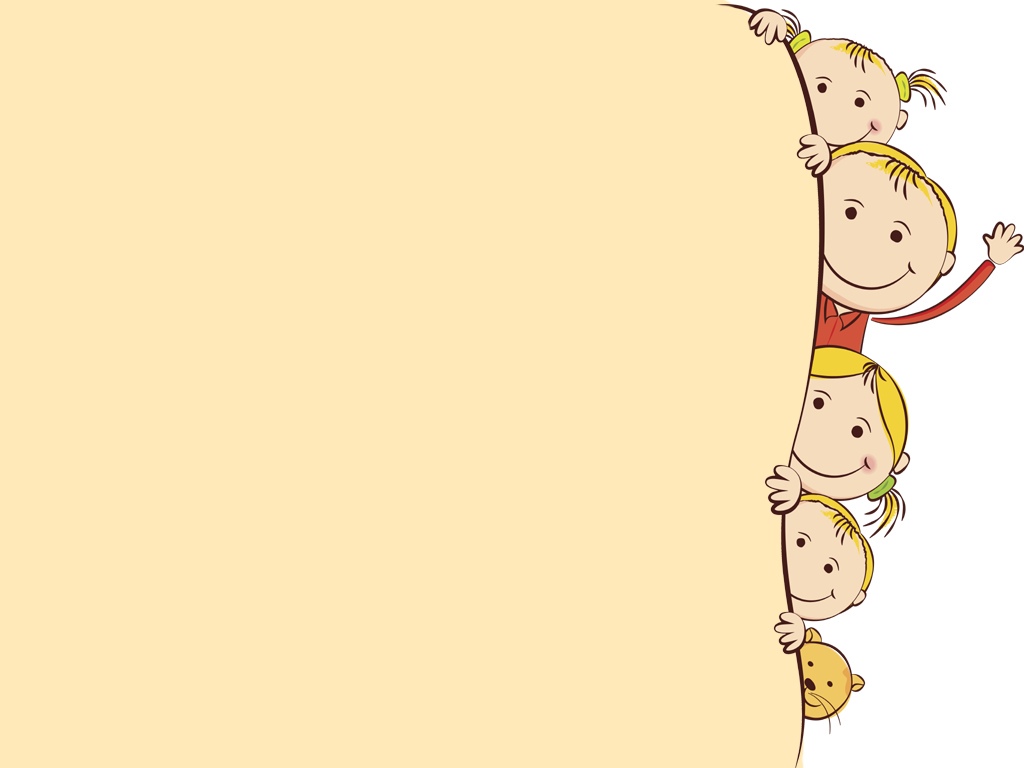 Эксперимент 
«Можно ли надуть воздушный шар без физических усилий»
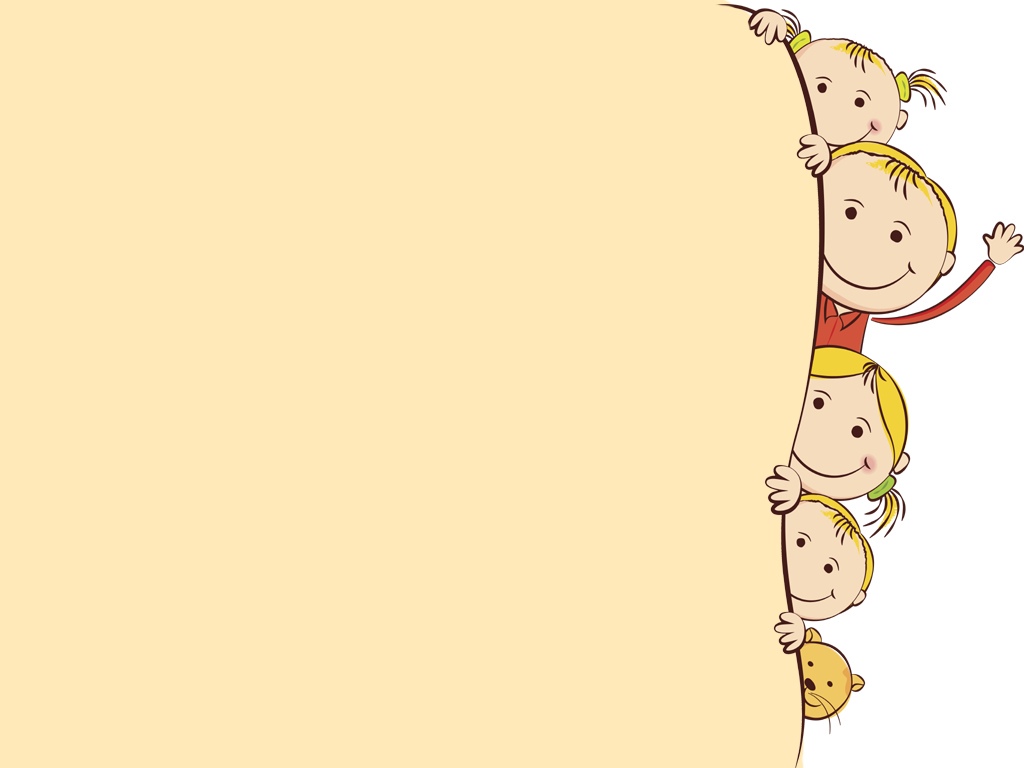 Заключение
Экспериментирование является наиболее успешным путем ознакомления детей с миром окружающей  их живой и неживой природы. В процессе экспериментирования дошкольник получает возможность удовлетворить присущую ему любознательность, почувствовать себя ученым, исследователем, первооткрывателем.
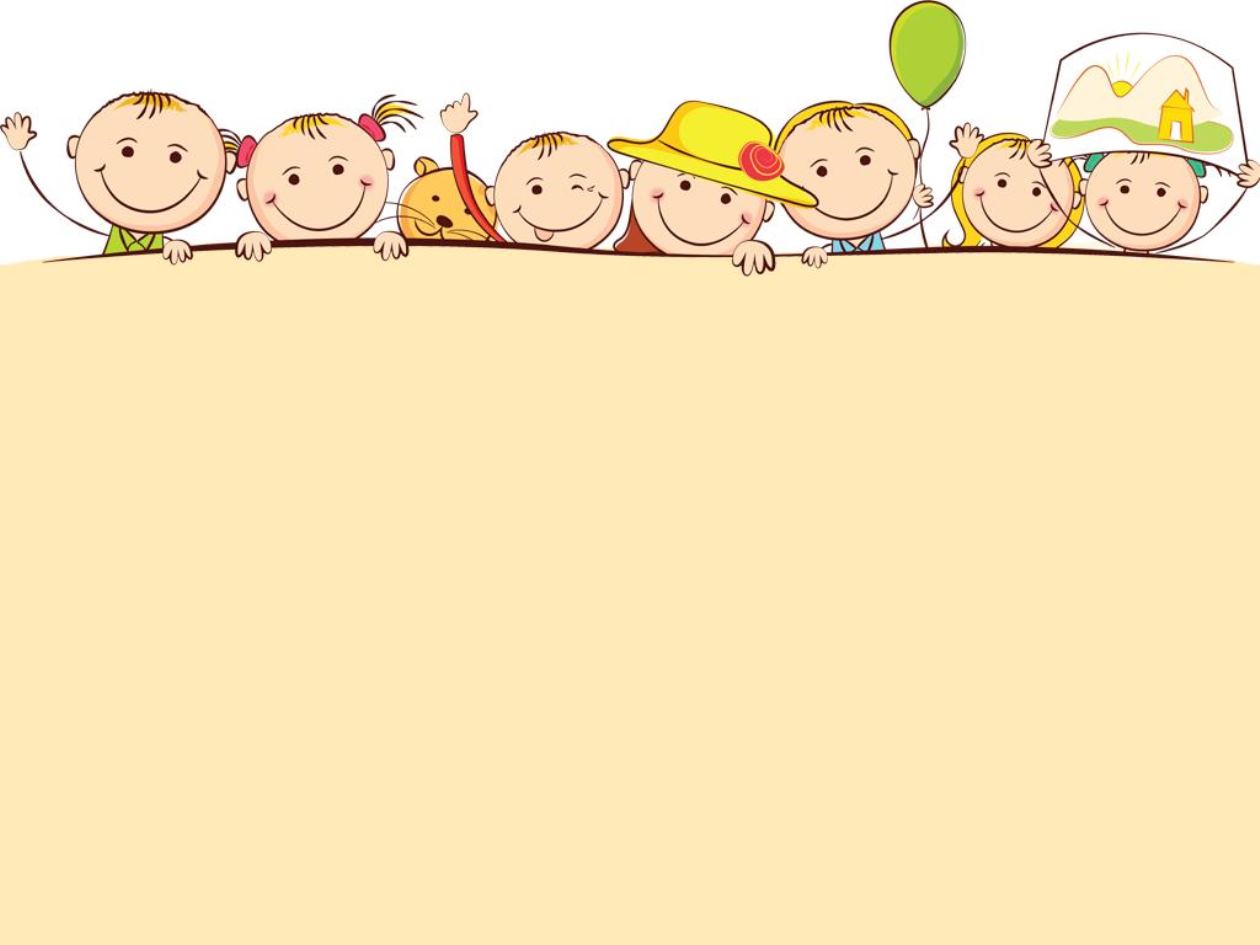 Спасибо за внимание!